译林版 九年级上
Unit 1   Know yourself
Integrated skills & Study skills
WWW.PPT818.COM
一、根据首字母及汉语提示完成单词。
1. Miss Sun is a good teacher. She always tries to make her class l            （活泼的）and interesting.
2. Is the date of the wedding f             （确定）yet?
3. He suddenly a                  （出现）in the room.
ively
ixed
ppeared
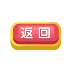 4. —What’s the date today?
—I don’t know. Let’s look at the c                （日历）.
5. Mary s               （塑造）the clay into the vase last night.
alendar
haped
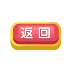 二、单项选择。 
6. [2018·上海] Mr. Zhou is good at cooking and he has decided _______ his own restaurant.
A. open          B. opened         C. to open          D. opening
decided to do sth 
决定做某事
C
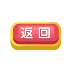 不能相信他说的话
不能相信他这个人
7. I really can’t ______ what he said. Since last time I was cheated（欺骗）by him, I have no longer _______ him at all.
A. believe; believed                     B. believe; believed in
C. believe in; believed                 D. believe in; believed in
B
考查believe的用法。 believe sb.指相信某人的话； believe in sb.指相信某人的品行或能力。
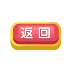 8. A year has four seasons and it ______ twelve different star signs.
A. dividing into                     B. is dividing into
C. divided into                       D. is divided into
D
是动作的承受者，与动词短语构成被动关系，要用被动语态。
整个句子描述的是客观事实，所以用一般现在时态，因此，空格处是一般现在时态的被动语态
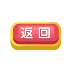 9. [2 018·宜昌] —A research suggests that walking helps people live longer.
— I quite agree, but it _____ on when and how they walk.
A. remains          B. separates         C. returns      D. depends
depend on固定搭配，取决于...
D
保持
返回
分开
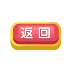 10. — Many people think women are better at cooking than men.
—______. Most top chefs（厨师）in the world are men.
A. I agree                                  B. Exactly
C. That’s not the case                D. Not at all
C
确实
我同意
一点也不
事实并非如此
句意“—许多人认为女人比男人更擅长做饭。 
—___. 世界上大多数顶级厨师都是男性”。
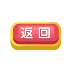 三、根据汉语意思完成句子。
11. 账单一共是25英镑。
The bill came to £25 ______ ______.
12. 据说，他观看了在俄罗斯举行的2018年世界杯足球赛的大部分赛事。
______ ______ ______ ______he watched most games of the 2018 FIFA World Cup held in Russia.
in          all
It          is         said      that
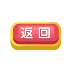 in order
13.生肖以固定的顺序出现。
_________ ______ appear ______ ______ ______ ______.
14. 那对双胞胎有相似的个性吗？
Do the twins have ________ _____________?
Animal      signs                  in          a        fixed    order
similar     personalities
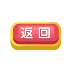 四、阅读理解。
请同学们看《点拨训练》P8第四题短文
15. How many kids did the king have?
A. One.         B. Two.       C. Three.         D. None.
√
由第二句“He had a beautiful queen and two kids”可知。
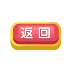 16. Why did the king marry another woman?
A. Because the king didn’t love the queen.
B. Because the queen died.
C. Because the king loved that woman.
D. Because the two kids liked that woman.
√
由第三句“But one day the queen died and soon after her death, the king married a new queen. ”可知
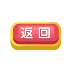 17. Which of the following sentences is NOT TRUE?
A. The new queen hated the two children.
B. It was Zeus who saved the two children.
C. The golden sheep became one of the twelve star signs.
D. Zeus told the new queen the country would be in great danger.
the new queen didn’t like the two children
the sheep was sent by Zeus to save the two innocent children.
短文最后一句
√
One day, she thought out an idea. She said to the king, “Last night, I dreamt of Zeus...
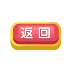